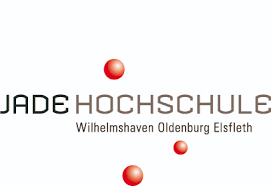 (Advanced) Statistics A
Summer term 2023
Prof. Dr. Bernhard Köster
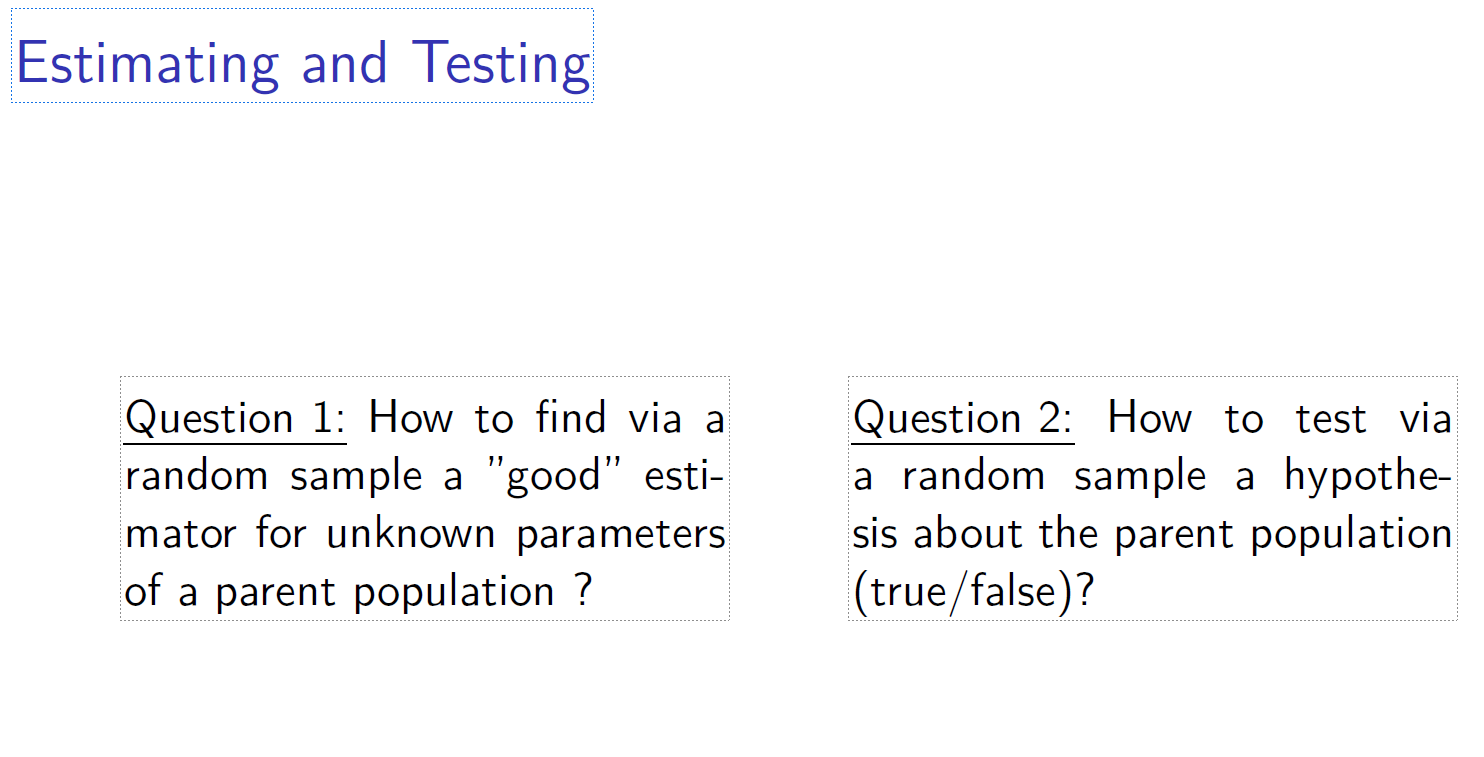 c
2
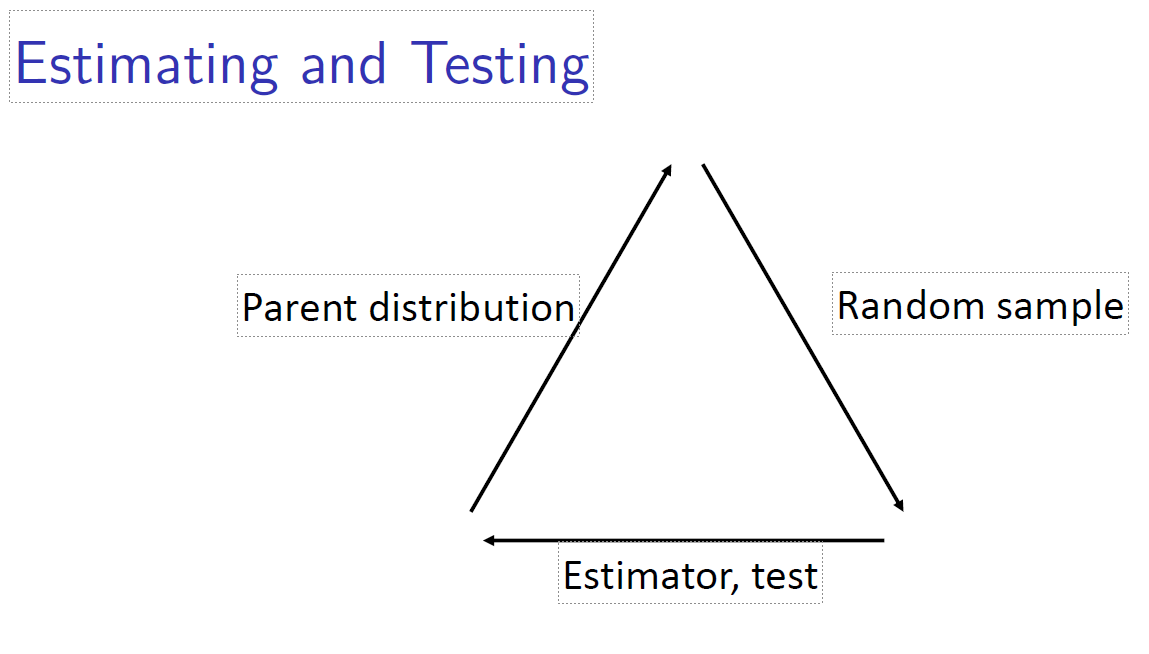 c
3
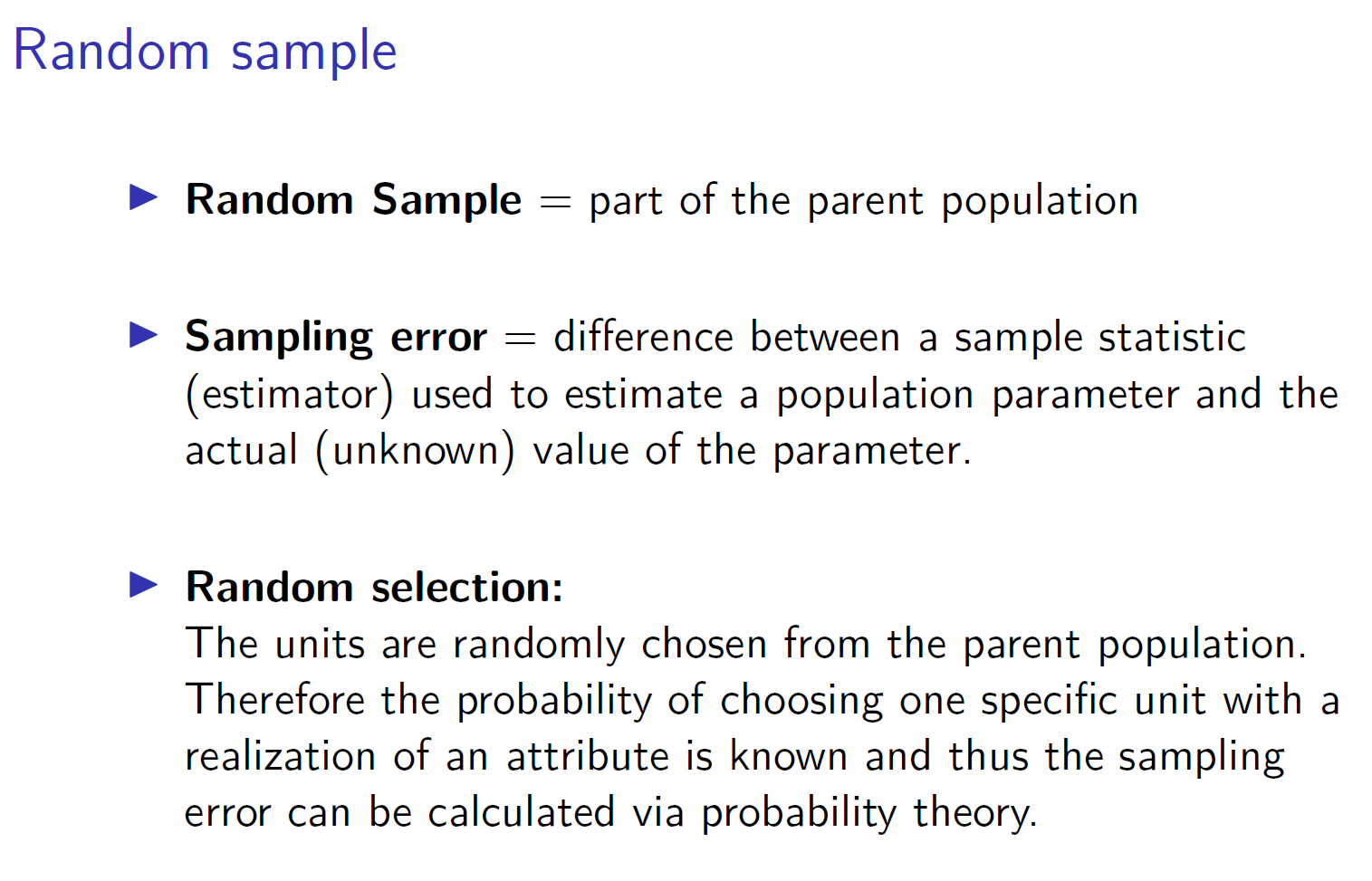 c
4
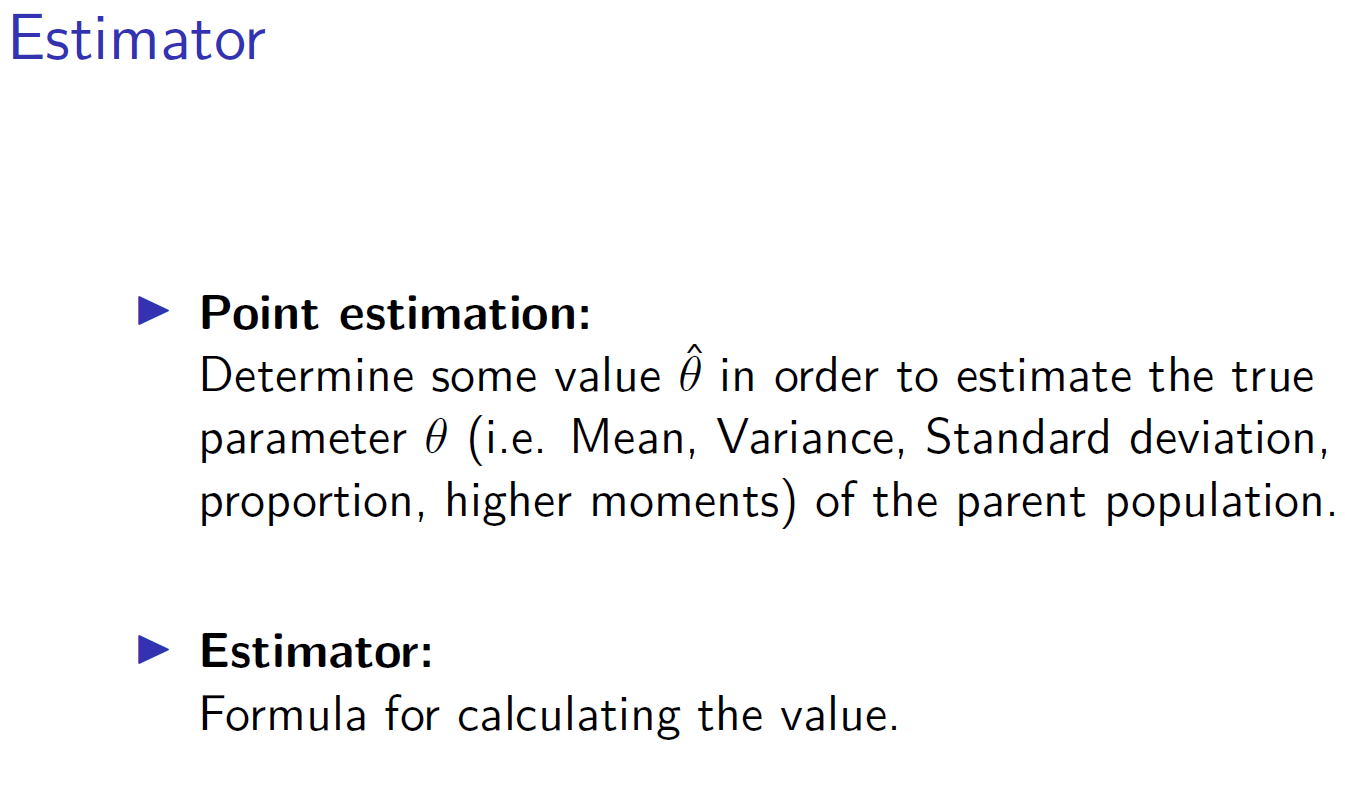 c
5
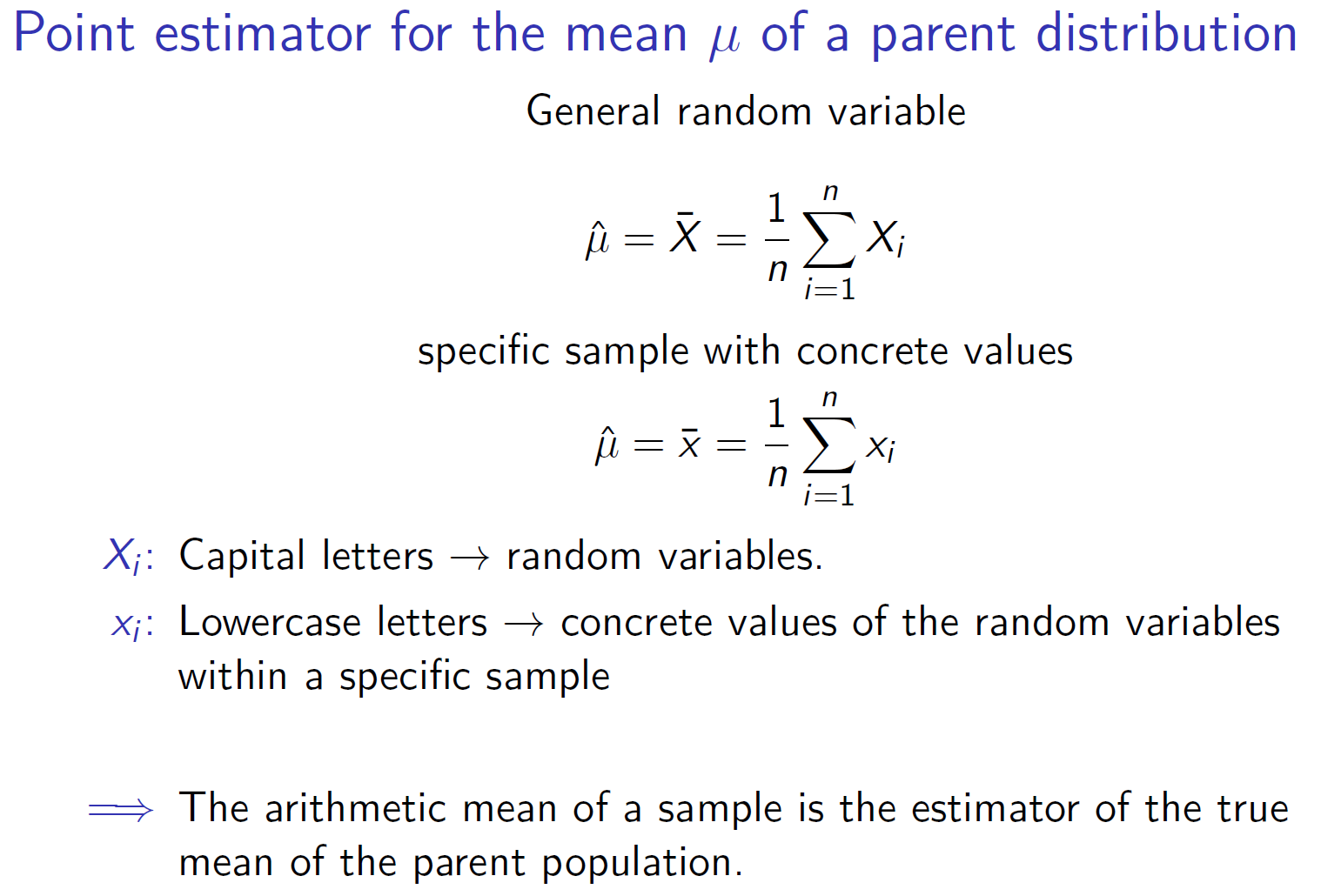 c
6
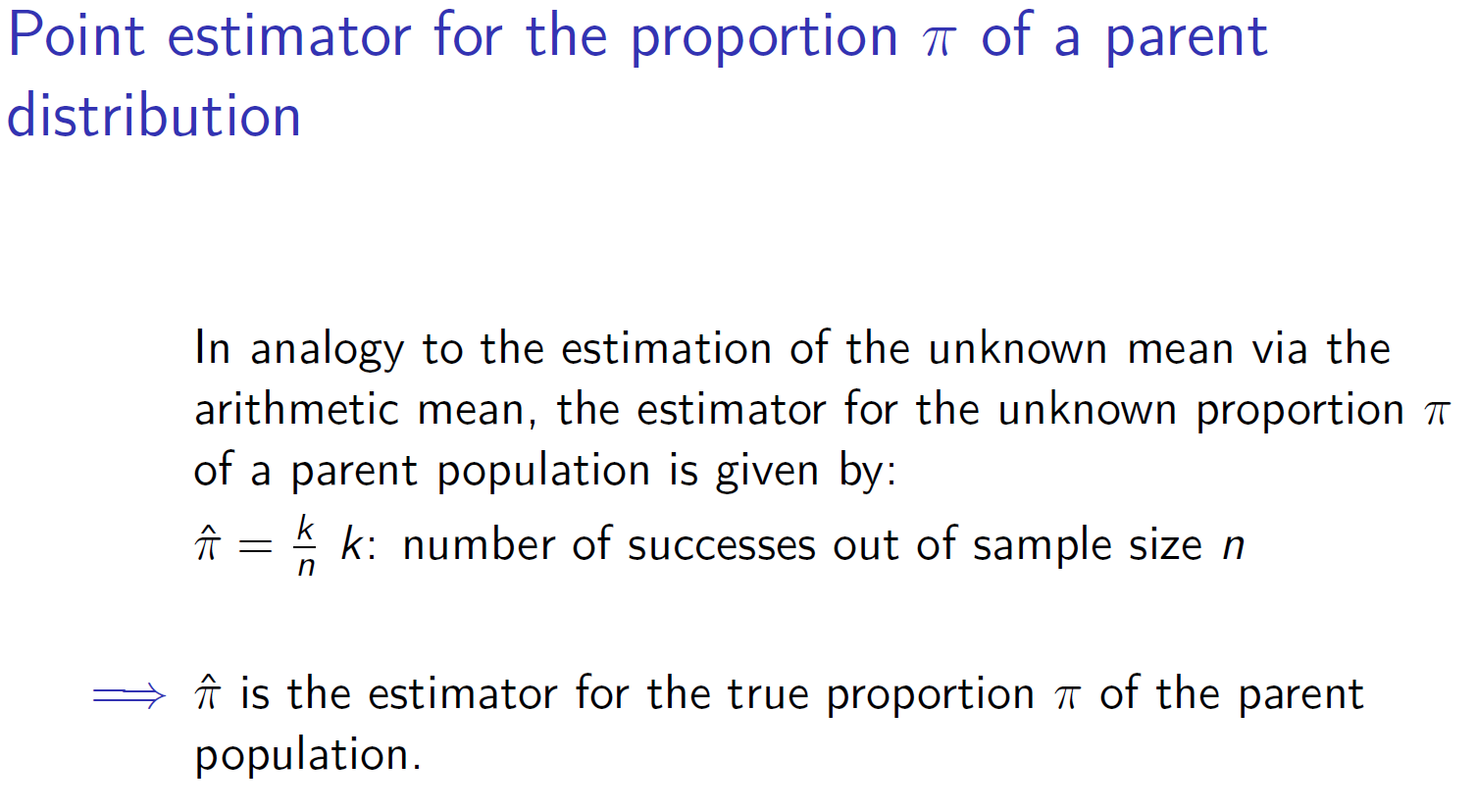 c
7
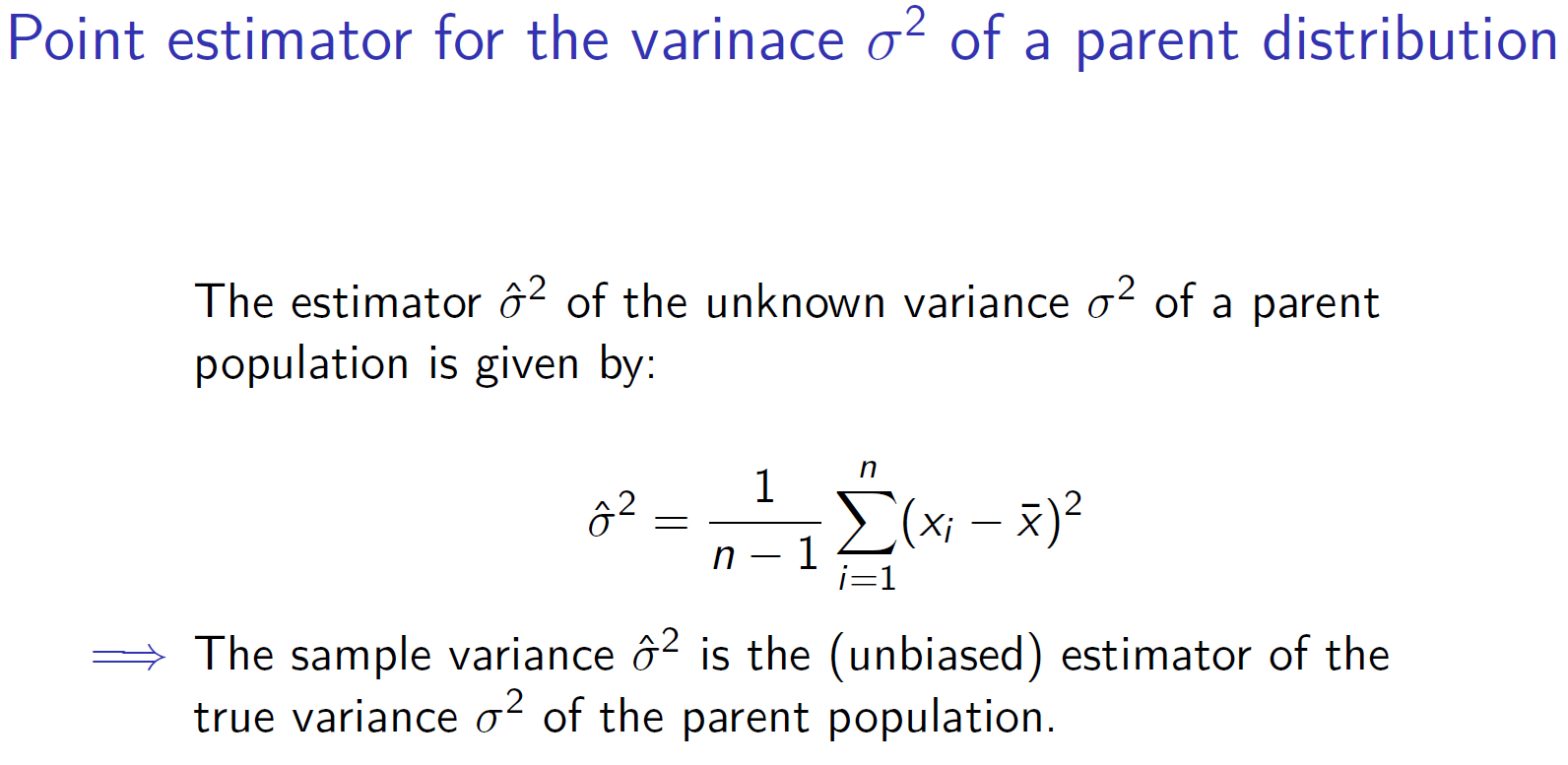 c
8
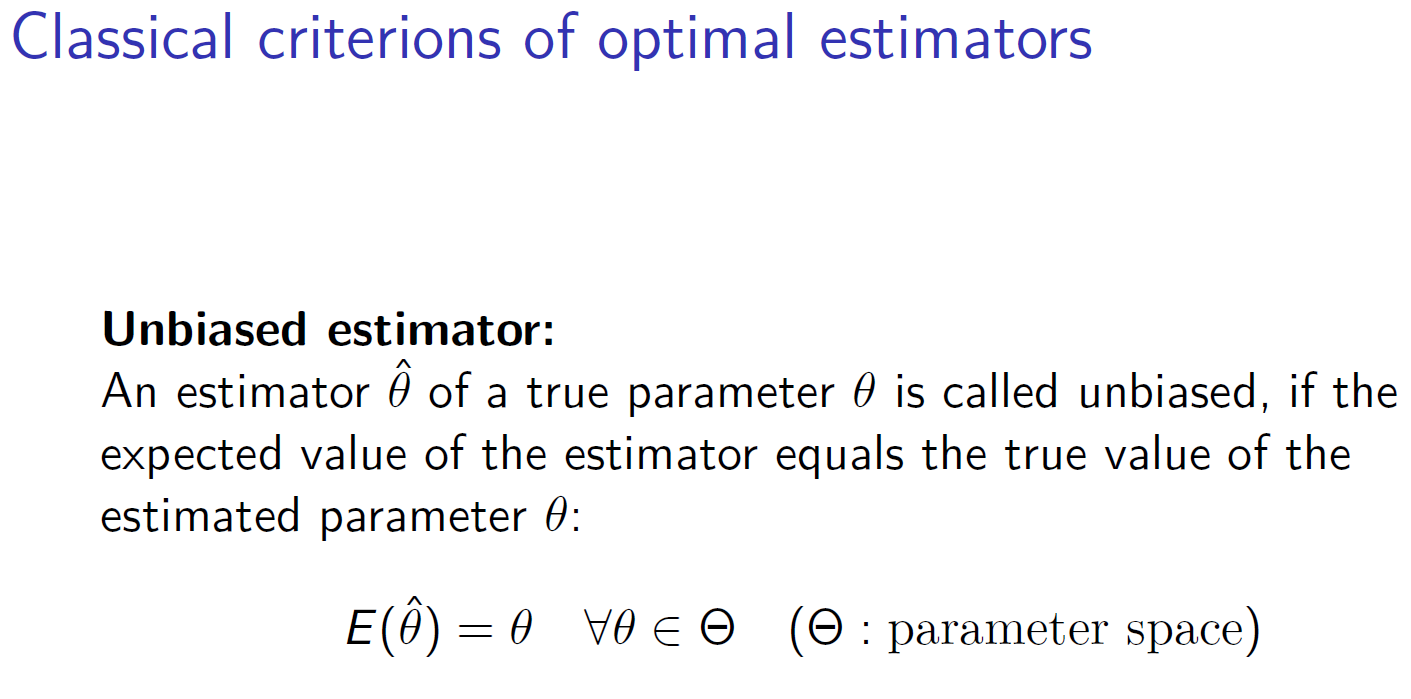 c
9
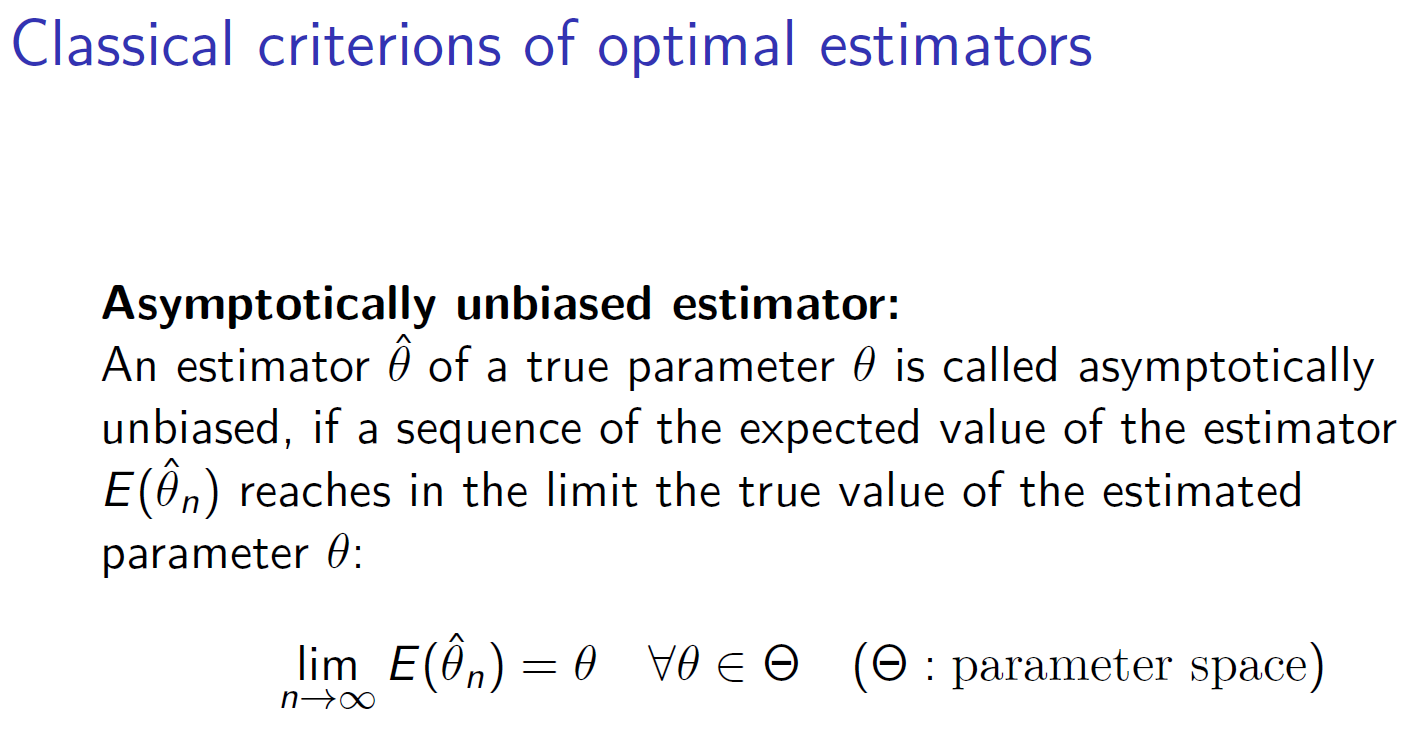 c
10
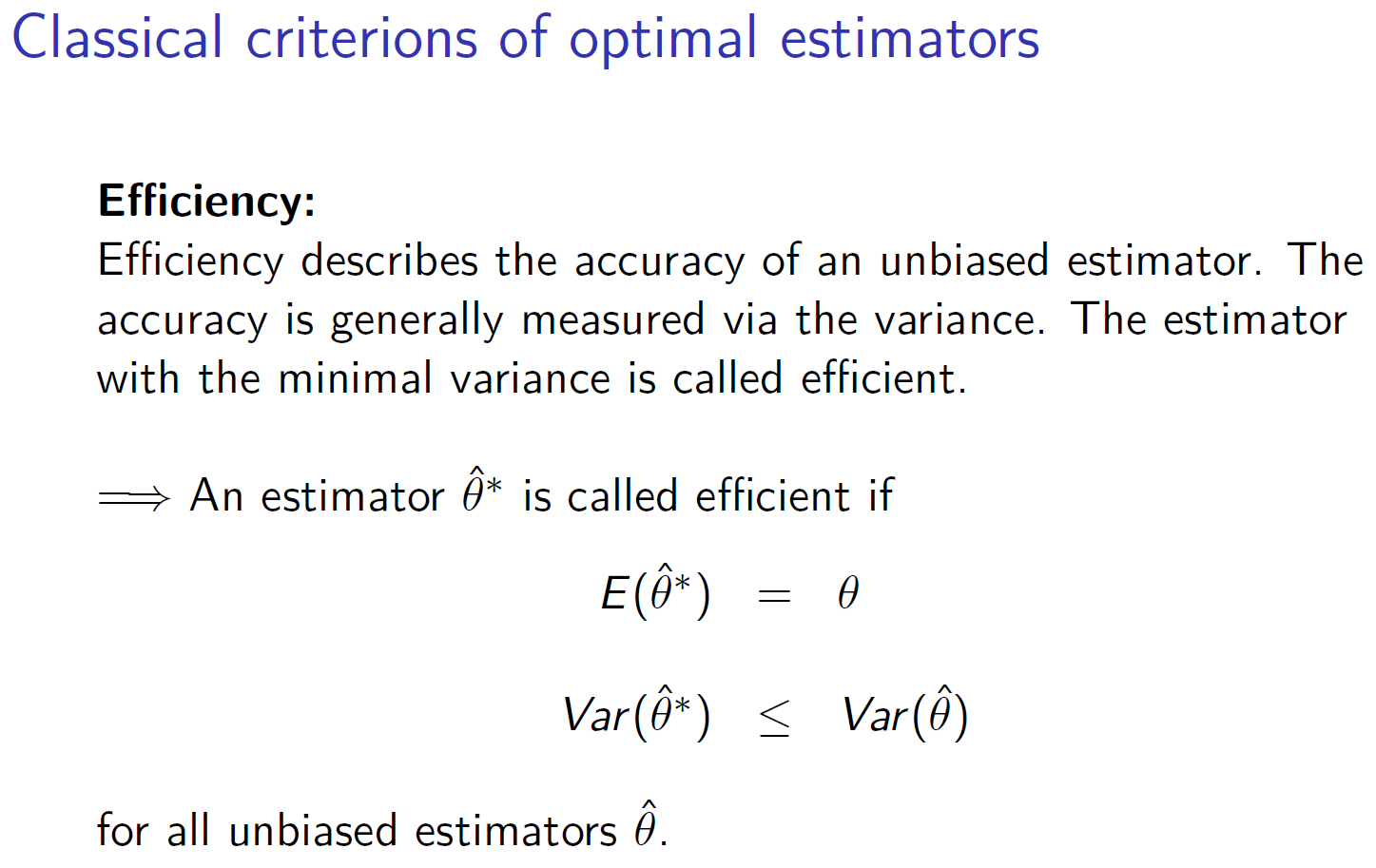 c
11
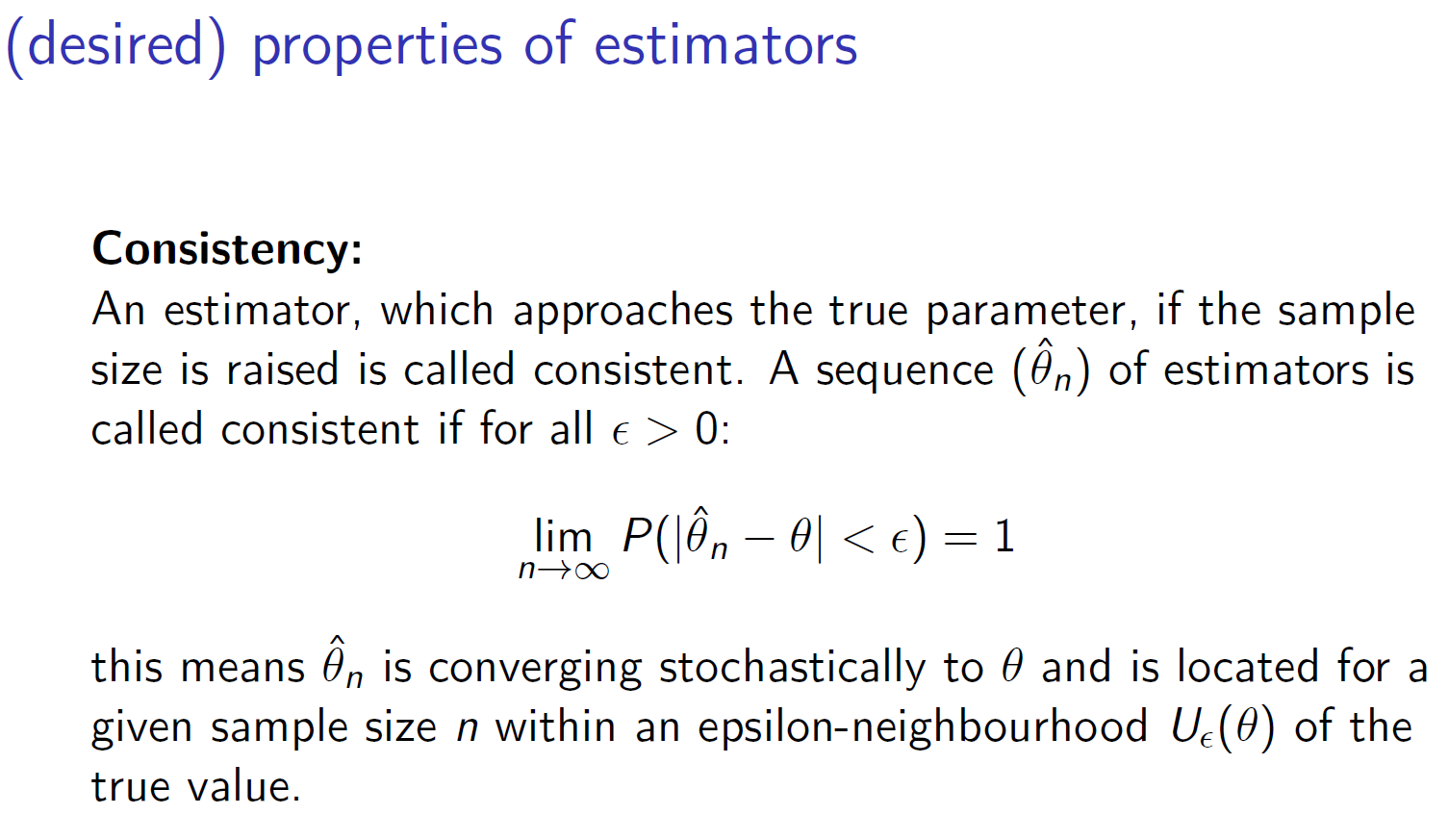 c
12
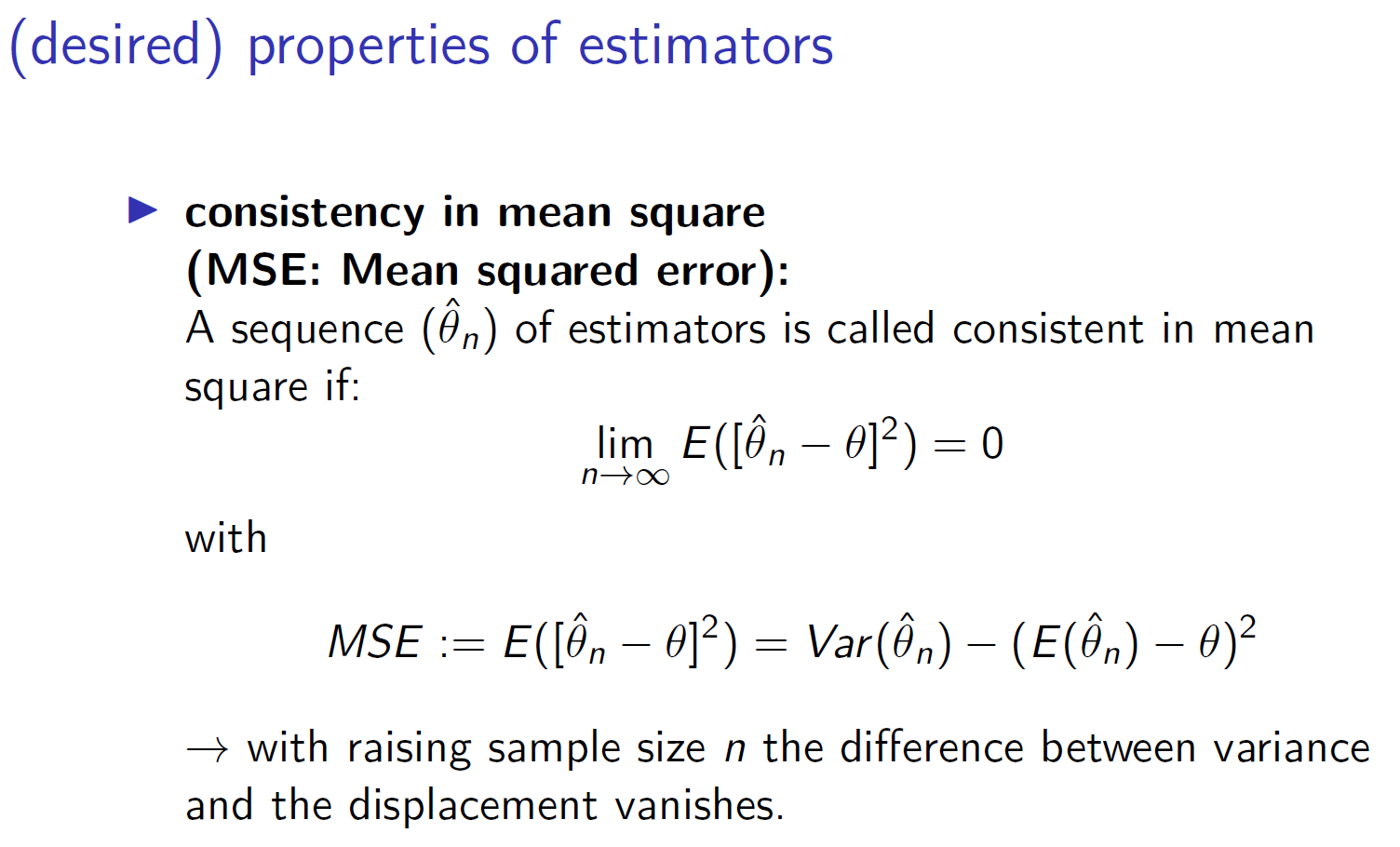 c
13
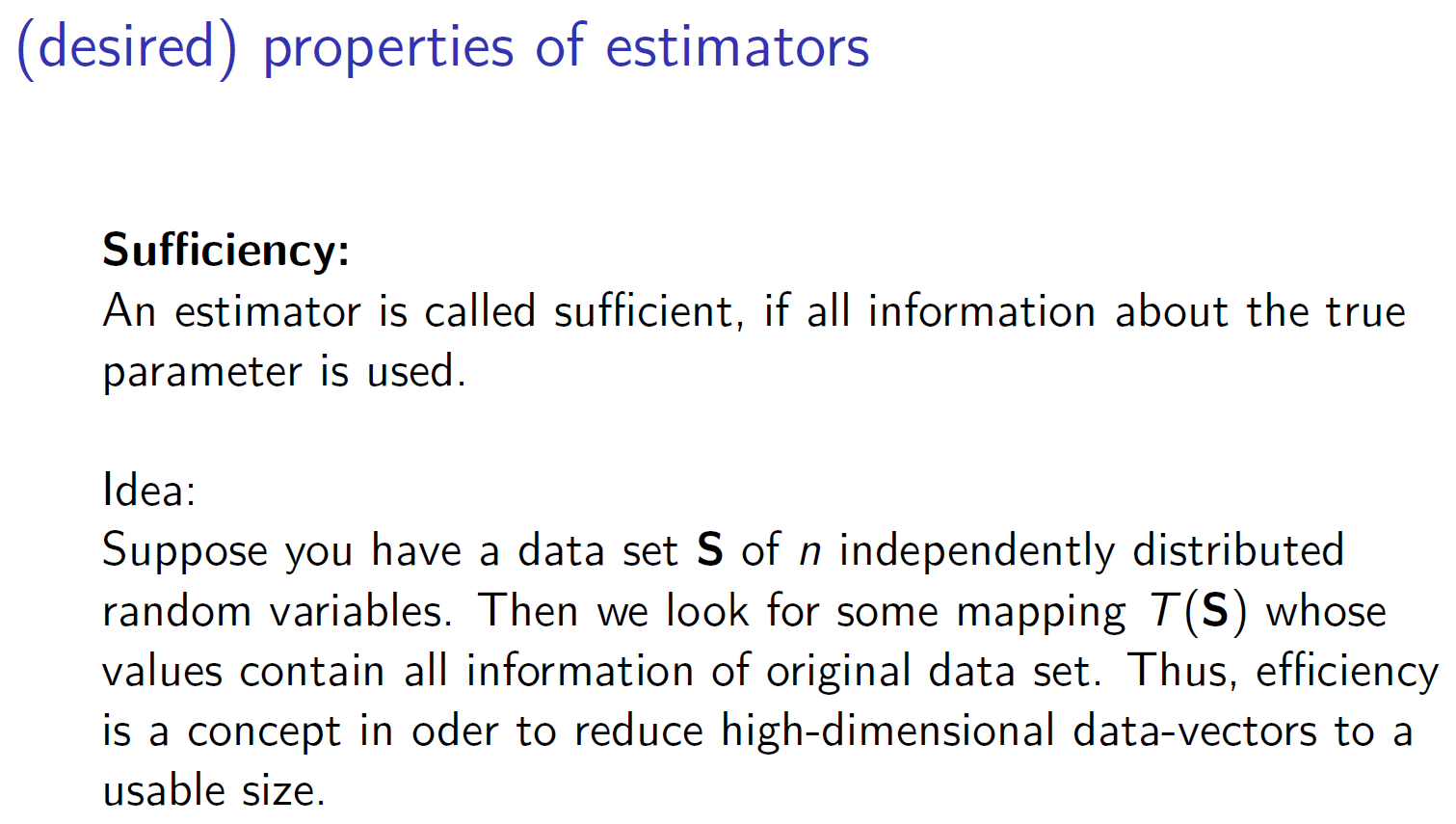 c
14
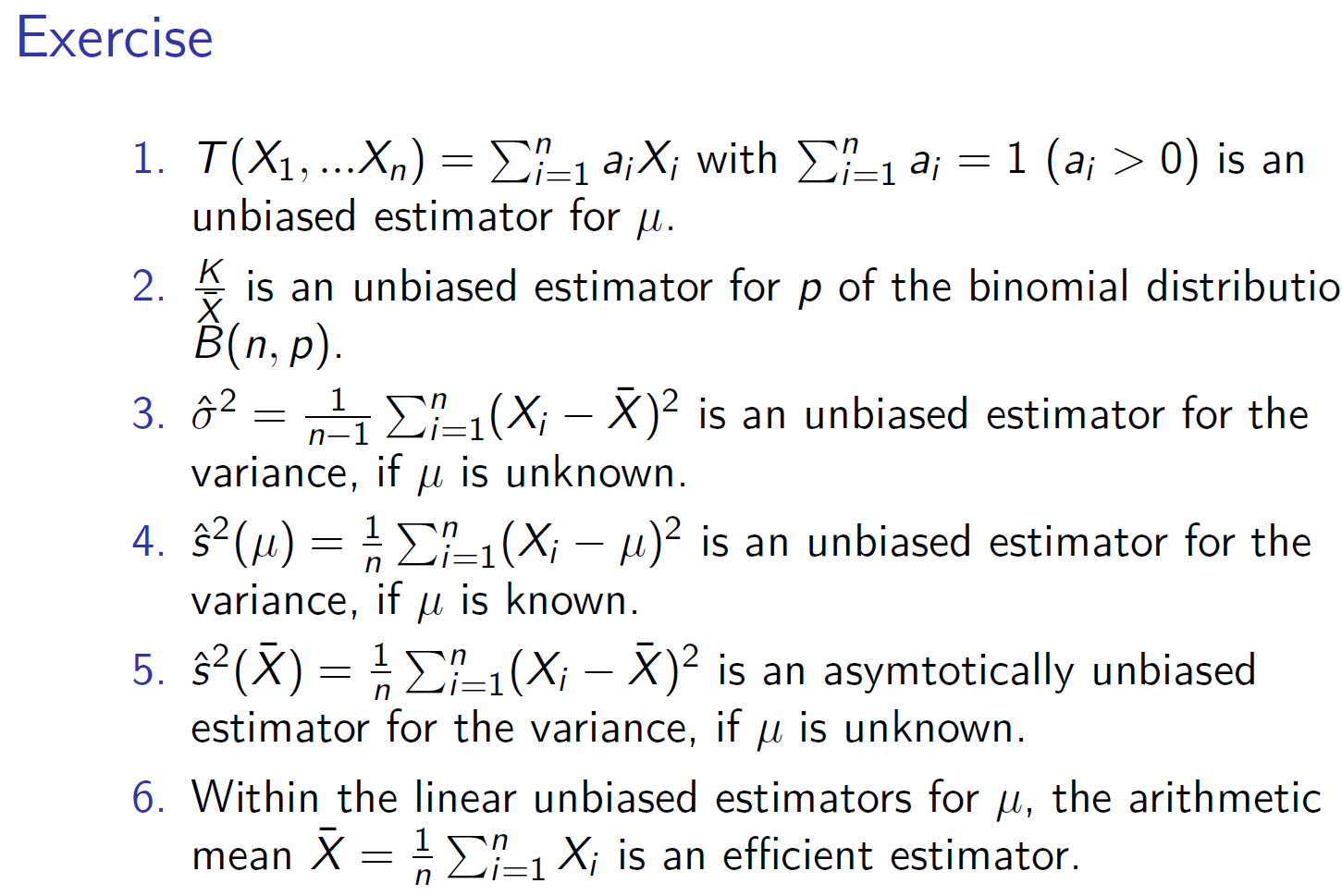 c
15
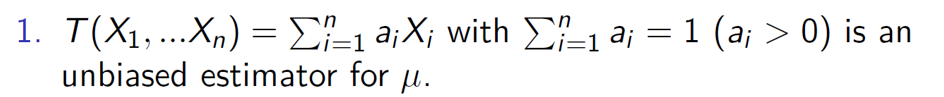 c
16
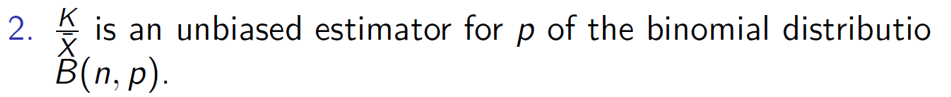 c
17
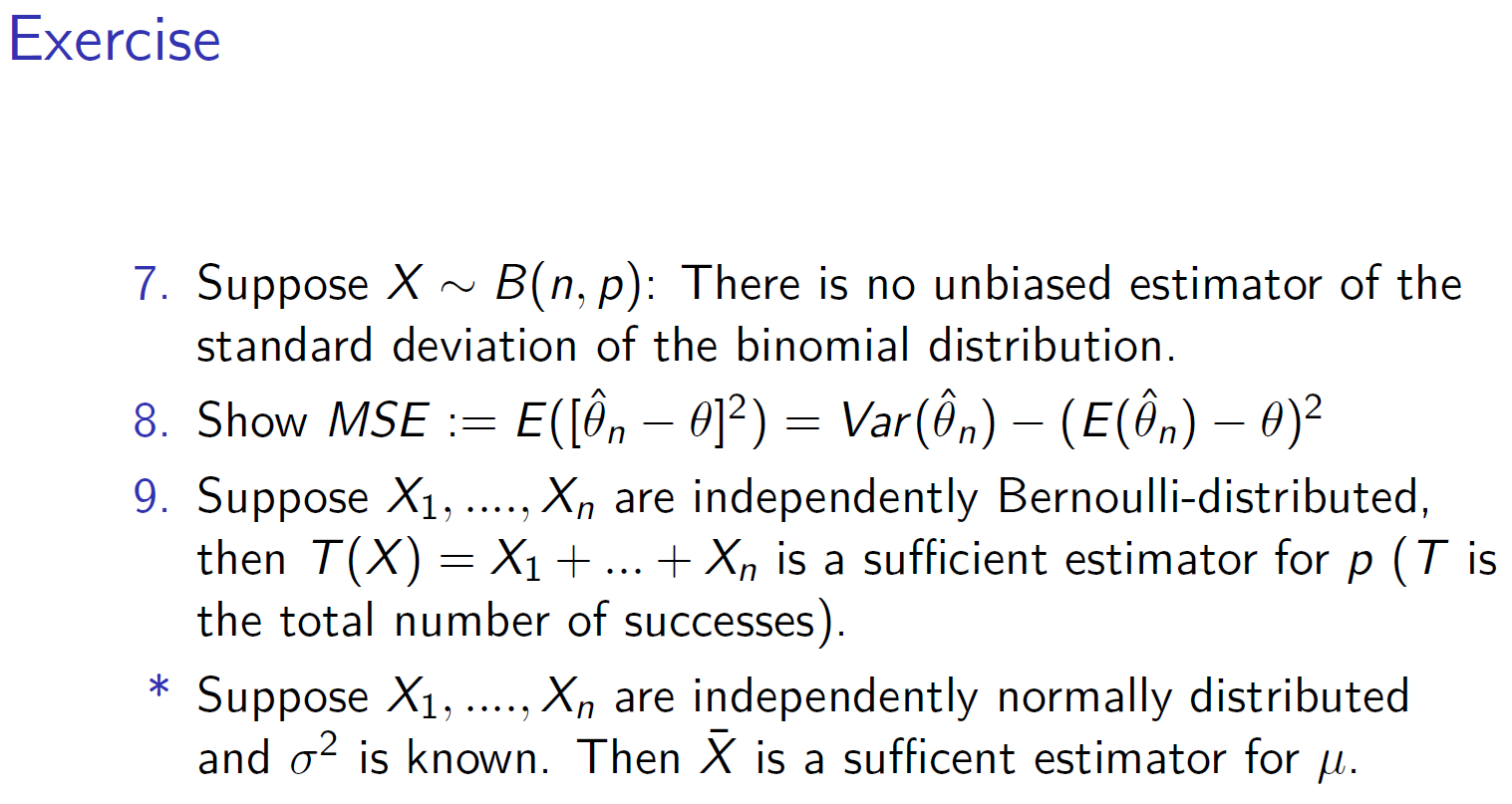 c
18